Action Plan No.3 Consortial Project
Group 1
Background
A middle size library in Tierra [there are 7 others]
University Programmes – Business, Management, Science, Engineering
Disaster – Flood, all printed collections are damaged
Existing consortium TERLA lacks sufficient collaboration and cooperation
1. Rationale for making suggestions
Main reasons:
Insufficient budget
Insufficient resources e.g. space & facilities
Insufficient collaboration e.g. existing TERLA
Insufficient outreach

Aiming for a “Library without books” electronic resources oriented library of the future
Other things to take note of:
Staff – hard working
University Librarian – American Academic Libraries background & relationship
15% budget increased (conditional if we can do up a proposal in 1 month: YES WE DID)
$20 million
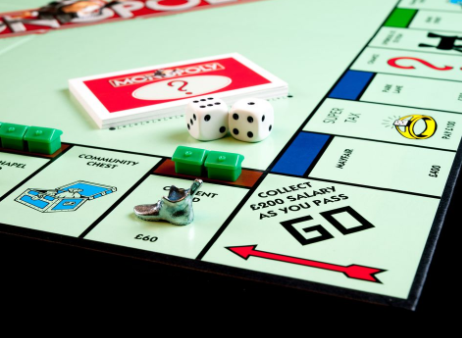 2. In what way our plan fits the library
Opportunities:
NEW collaborative consortial group formed – TERLA 3.0, with NEW proposed projects
Tapping on US resources – University Librarian’s background
Given current university programmes, propose to have more electronic resources

An active consortium will enable all 8 university libraries to 
“invest less for more”
JULAC
In HK, The Joint University Librarians Advisory Committee (JULAC) was established in 1967
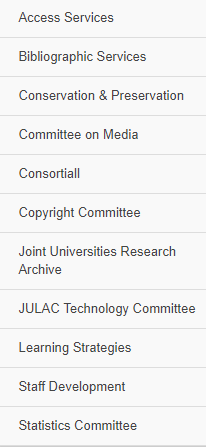 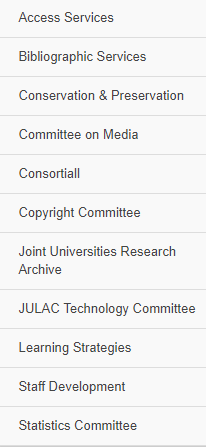 T-LAC
Our Version – established 15 Apr 2018
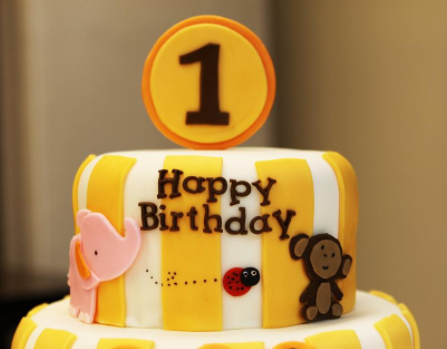 Born yesterday 
How
TERLA collaborative projects: 
Joint purchasing, training etc
Joint sharing of cataloging records, spaces and facilities etc
Joint access to US resources
How
Staff development:
Staff exchange agreements, training, learn new techniques,
Knowledge sharing
Changes to workflow & job re-engineering

Monetize services: 
provide services to the community to earn more money (tropical island city, digitalization is important, long term collection/information preserving)
Benefits:
Build up UUL’s specialty collections and focus on strengths
Great user engagement across 8 universities
Easier technology development – joint purchase/maintenance
Sharing teaching resources/professionals with TERLA, leverage on each other strengths
More level playing field by making a greater range of resources, services and facilities for users
T-Card
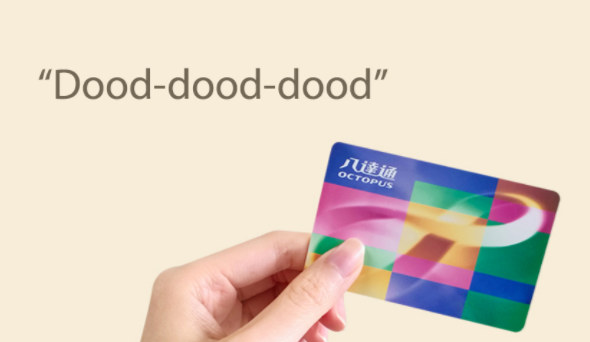 1 card 8 libraries
T-Card
Forgive us Octopus card  …
3. Resource implications
E-resources subscription 
Bulk purchase of PCs/software
IT support, e.g. wifi, cloud services, wiki
Information Literacy
Interlibrary loans, physical resources sharing
Long term data preserving
Collection 
Staff exchange programme
Cataloging
Find the trends of the social organizations outside the library
Local trends and services, generate revenue
Outreach and earn money/funding 
Library as a space; visit and use other libraries – TERLA [8 libraries] as a TERLA space
1 library card “TERLA Card” for all universities libraries to share the collection
Convenient and useful – many subjects can be accessed by students – selling point for library and by extension the library – TERLA card: “TC”
Organisational structure of TERLA 3.0
Supporting Teams
External expert consultant
4. Indicators of success
Potential/realised cost saving for e-resources packages, equipment etc
Usage reports – generated from e-resources:
Logins and downloads
Cost per use
Novelty search
Benchmarking:
University
University Library
Survey researchers – level of satisfaction
Physical usage: library access
Greater number of collaborations between libraries